Enforcing Development Standards UniSA's Automated Approach
SESSION 36035
November 10, 2016
ADU 9-11 November 2016
presenter
Robert Lacina
Senior Information Technologist
University of South Australia
Robert.Lacina@unisa.edu.au
ADU 9-11 November 2016
University of south australia
6 Campuses
4 City, 2 Regional
35,000+ Students
ADU 9-11 November 2016
UNISA & ORACLE
Campus Solutions v9.0
(Bundle 35)
PeopleTools 8.54.10

CRM for Higher Education v9.1
(Bundle 13)
PeopleTools 8.53.04
ADU 9-11 November 2016
Overview
3
1
SOLUTION
The Idea
Application Engine
Self-Testing
INTRODUCTION
What’s this all about?
4
2
FUTURE?
Potential Future Enhancements
BACKROUND
UniSA Standards
Change Migration
Problems
ADU 9-11 November 2016
INTRODUCTION
What’s this all about?
ADU 9-11 November 2016
INTRODUCTIONWhat’s it all about?
At UniSA, PeopleSoft developers are required to follow a set of technical and development standards when creating or maintaining PeopleSoft objects and code
For various reasons, these standards aren’t always adhered to
Non-compliance with standards should be picked up by review of compare reports at migration time, but some still slip through
This presentation will show an approach taken by UniSA to try and detect these before they make it production
Hopefully make the application easier to maintain and upgrade in future
ADU 9-11 November 2016
BACKGROUND
What triggered UniSA’s approach?
ADU 9-11 November 2016
BACKGROUND
When UniSA had an in-house developed student system (written in Cognos Powerhouse) there were no defined development standards.
The use of development standards began with the introduction of PeopleSoft Student Administration
First draft with SA 7.6
 Reviewed in 7.6  9.0
 Specification Register
 Every change requires a    full technical specification  to be written
ADU 9-11 November 2016
“RULE-OF-THUMB” unisa STANDARDS
Add Project to Specification  Register 
 New objects, prefix = “M9” and follow object-specific  naming standards
 Require “Change Control Block”
 Existing program code never  deleted or changed directly,  just commented out
 Every program code change  surrounded by a start/end  “search” comment
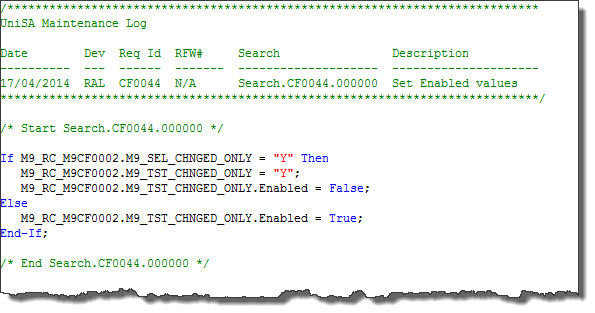 ADU 9-11 November 2016
DEVELOPMENT AND MIGRATION
Development Database
Rarely refreshed
Developer Unit Test Database
Refreshed every few months
Developers migrate their own changes from  Development to Unit Test
Migration Team migrates from Unit Test to  User Test and Production
Senior PeopleSoft developers
Not exclusively dedicated to this task, usually have their own development work
Non-compliant changes still slipping through
ADU 9-11 November 2016
SOLUTION
The UniSA Approach
ADU 9-11 November 2016
THE START OF AN IDEA
PeopleSoft Patches
Difficulty in getting a  consolidated list of customised  objects affected by the patches
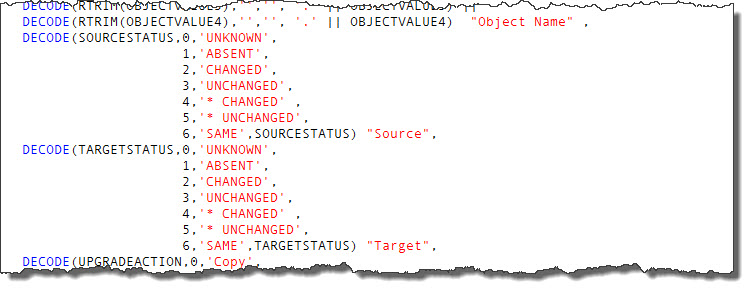 Found some SQL online to  interrogate patch projects and  filter out customised objects
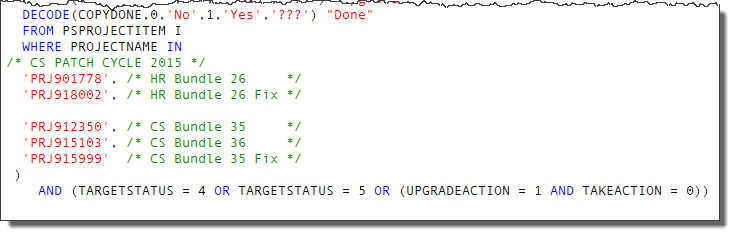 Exported results to Excel to use  as a checklist
ADU 9-11 November 2016
THE START OF AN IDEA
Would it be possible to write a program to check for compliance?
Written as an application engine as a side project
 Available for all developers to use prior to migrating their changes to Unit  Testing and/or User Testing Databases
 Based on my patch project SQL
 Pre-requisite is that a compare report must have been run for the project 
 Generates a report listing all objects in the project with pass or fail result
 Give an overall pass or fail result for the project
 Only checking compliance – not verifying code
ADU 9-11 November 2016
Tested objects
What objects to test?
About 120 different PeopleTools object types
 Around 60 of these are in used within UniSA projects
 Started with 3 objects – Records, Pages, Record PeopleCode
 Which tables store the object data?
   PS%DEFN Tables
   Search on Google for PeopleTools Meta Data Tables
ADU 9-11 November 2016
BASIC TESTS – Object Properties
Application Designer Objects – With a “Properties” Dialogue
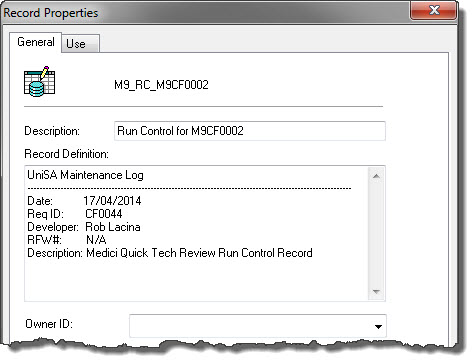 Non-blank description
UniSA Change Control Block
Comment with the Req/Project ID
ADU 9-11 November 2016
BASIC TESTS – without Properties
Application Designer Objects – Without a “Properties” Dialogue
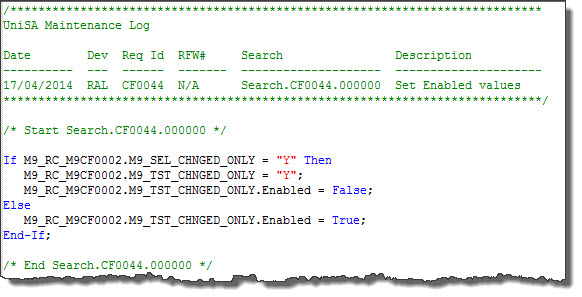 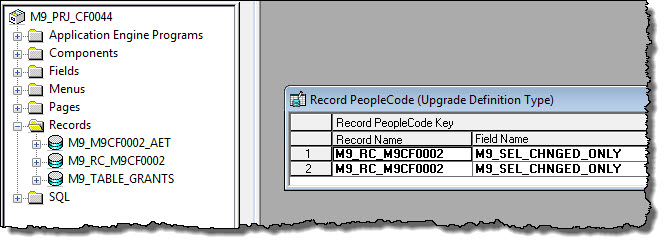 A UniSA Change Control Block
A Comment with the Project ID
“Parent” Object in the Project
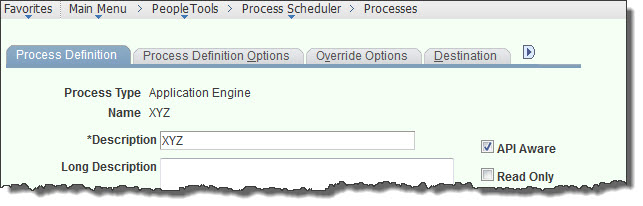 Non-App Designer Objects
ADU 9-11 November 2016
RUNNING THE PROCESS
Run Control Page
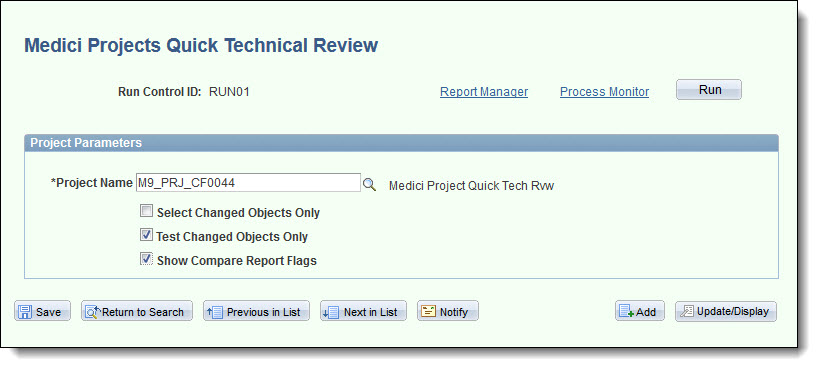 ADU 9-11 November 2016
RUNNING THE PROCESS
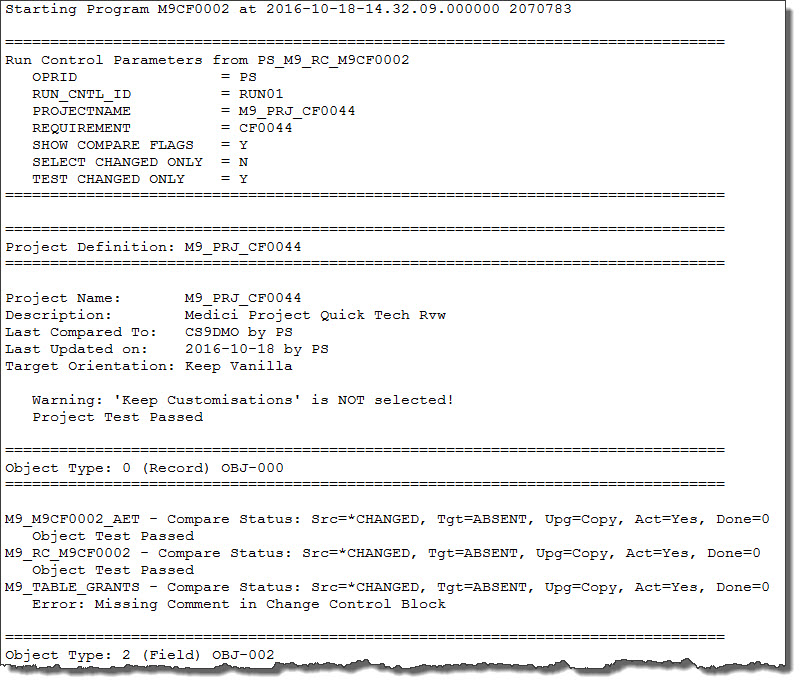 ADU 9-11 November 2016
RUNNING THE PROCESS
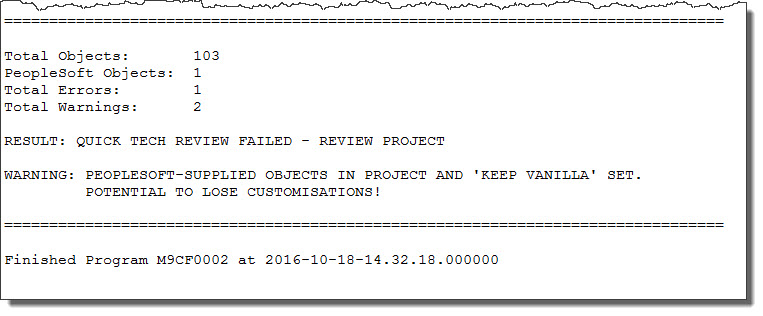 ADU 9-11 November 2016
ADDITIONAL TESTS – compare report
Has a compare report been run?
Absent in both Source and Target
Flagged as “Delete” but “Copy” not set
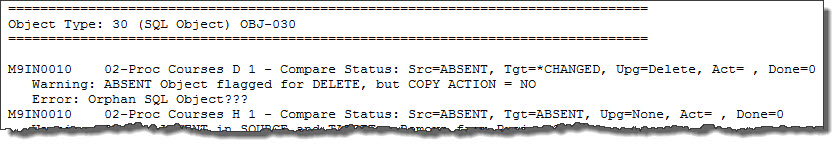 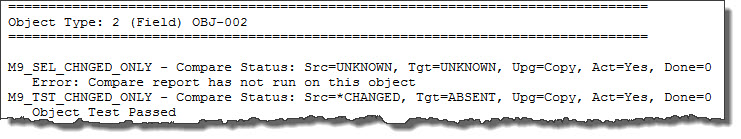 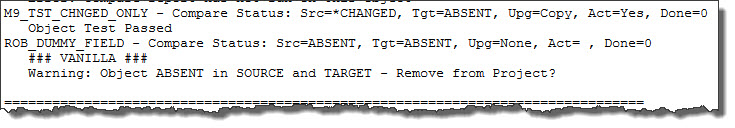 ADU 9-11 November 2016
ADVANCED TESTING
Table grants for other applications
Table alters and view rebuilds drop grants
Applications break = Angry DBAs!
Any grants to other schemas listed in the report
Two issues…
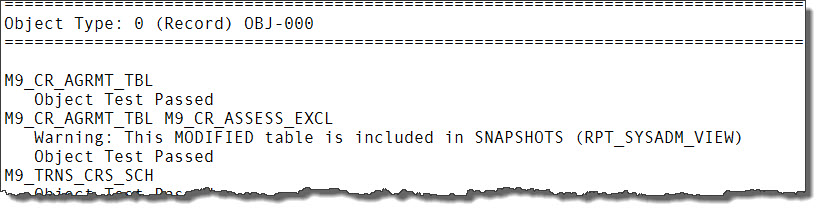 Initial report queried DBA_TAB_PRIVS directly
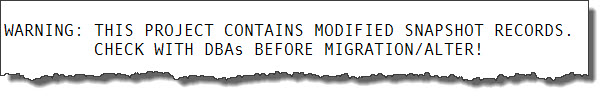 Golden Gate
ADU 9-11 November 2016
ADVANCED TESTING
Component Interface impacts
App Designer doesn’t show affected CIs
SQL to find affected CIs
Limited to CIs that only exist on UniSA permission lists
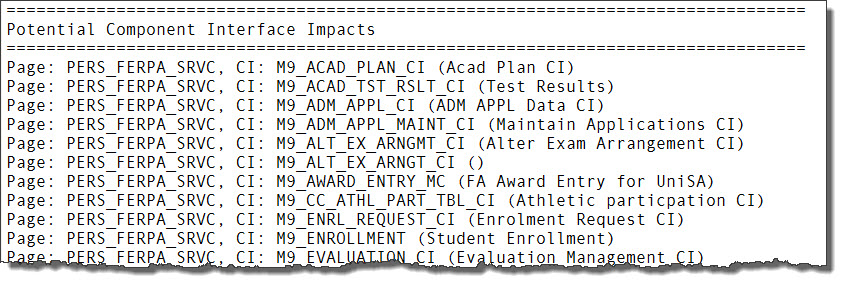 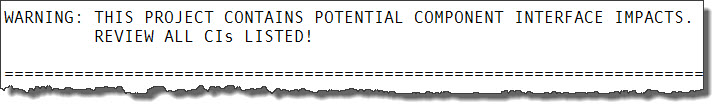 ADU 9-11 November 2016
ADVANCED TESTING
File creation using %FilePath_Absolute
Output being created in process scheduler config folder
Added additional check in PeopleCode
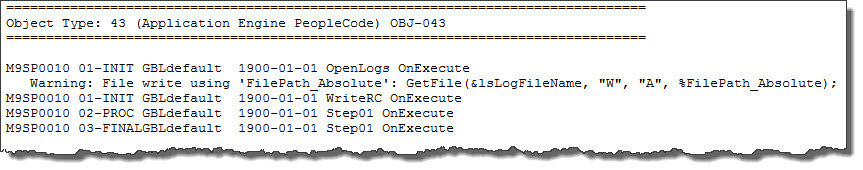 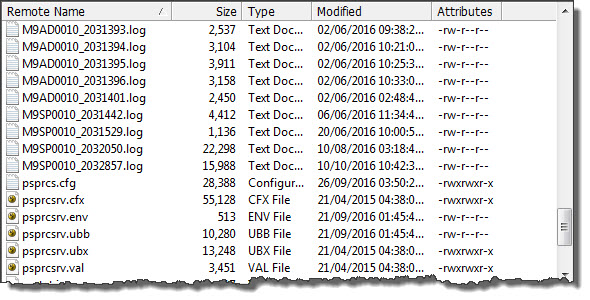 ADU 9-11 November 2016
ADVANCED TESTING
New process definitions missing parent program
Application Engine sections & step names and descriptions
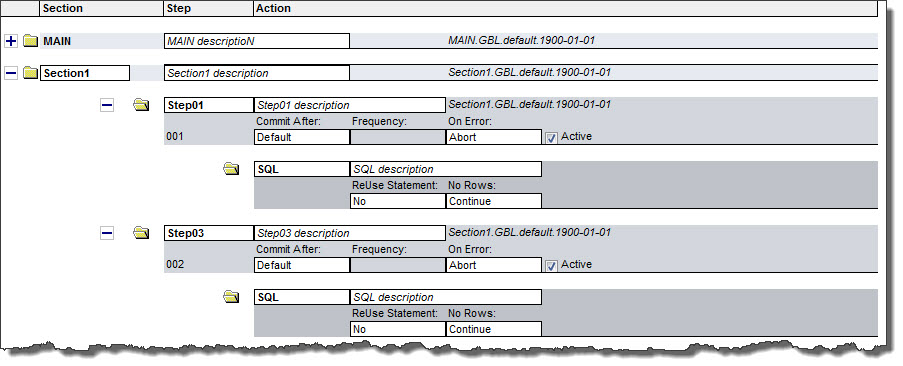 ADU 9-11 November 2016
Some Minor issues
Not all objects are able to be tested in a meaningful way
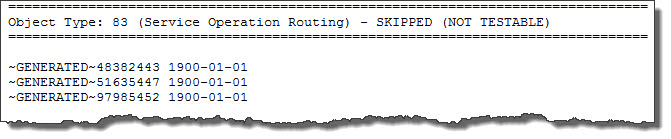 Still a few tests to be configured
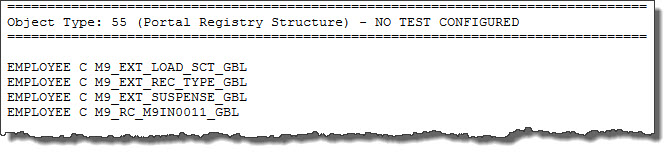 ADU 9-11 November 2016
Future?
Potential Enhancements
ADU 9-11 November 2016
Future ENHANCEMENTS?
Check PeopleCode for Start/End Blocks
Problem is that PeopleCode is broken into chunks within PSPCMTXT
Scan SQR and COBOL programs
Rarely write new SQRs, never COBOL!Modifications to SQRs and COBOL infrequent
ADU 9-11 November 2016
Concluding thoughts
ANY QUESTIONS?
ADU 9-11 November 2016
presenter
Robert Lacina
Senior Information Technologist
University of South Australia
Robert.Lacina@unisa.edu.au
all Alliance presentations will be available for download from the Conference Site
ADU 9-11 November 2016
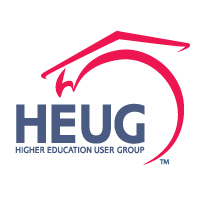 THANK YOU!
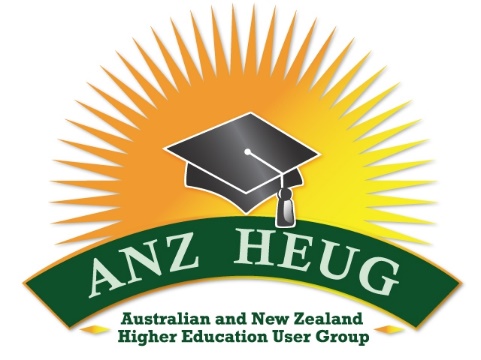 ADU 9-11 November 2016
ADU 9-11 November 2016
Component Interfaces by page:
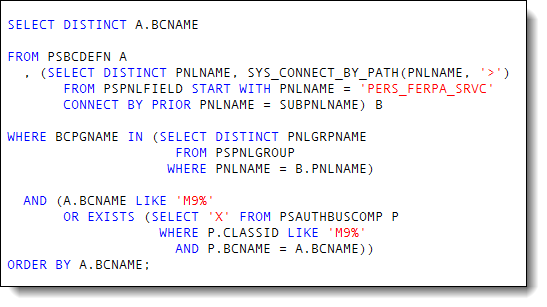 Object Types:  Change Assistant folder - peopletoolsobjects.xml
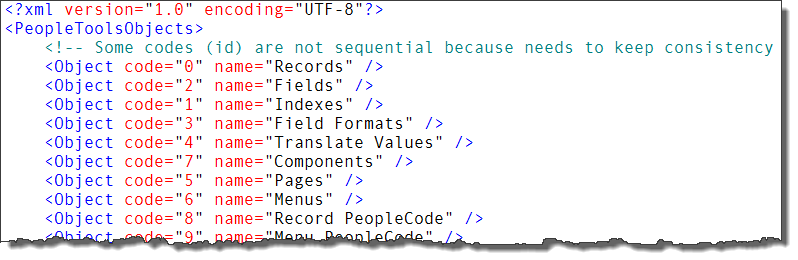 ADU 9-11 November 2016